Потерянное  детство
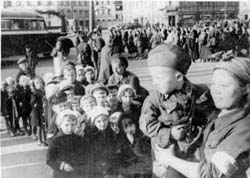 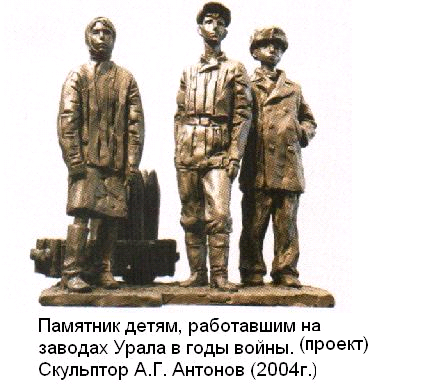 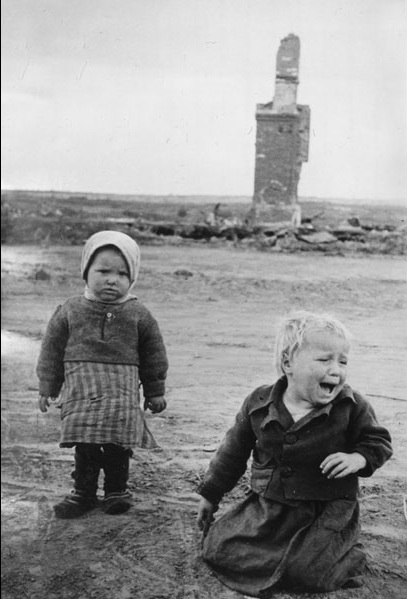 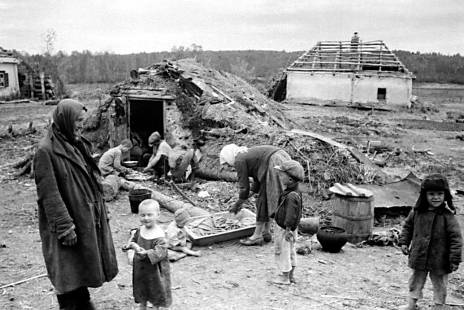 У целого поколения, рожденного с 1928 по 1945 год было украдено детство.
ПИОНЕРЫ - ГЕРОИ
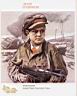 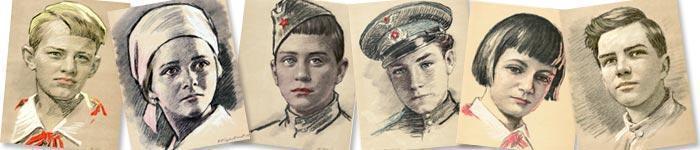 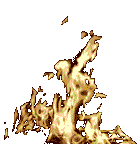 Леня Голиков!
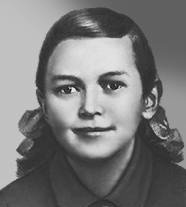 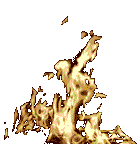 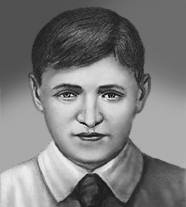 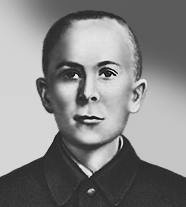 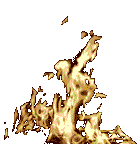 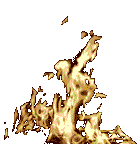 Зина Портнова!
Марат Казей!
Валя Котик!
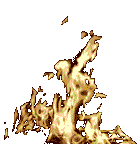 Двадцать тысяч детей получили медаль «За оборону Москвы»
15 249 юных ленинградцев награждены медалью «За оборону Ленинграда».
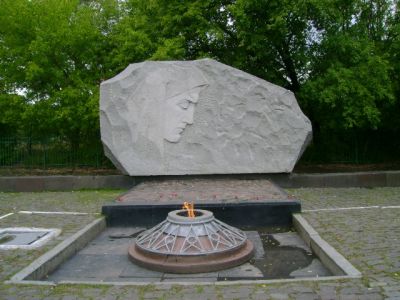 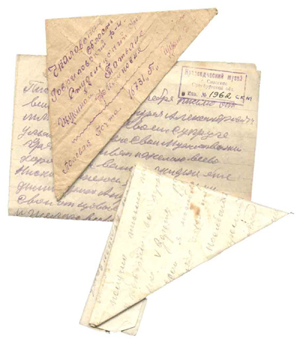 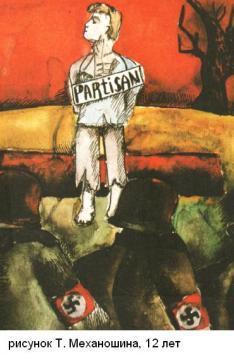 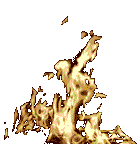 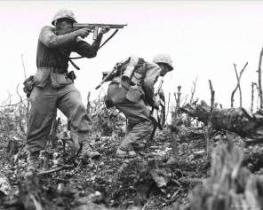 Не будут, не будут, не будут забыты
Ребята – герои родимой земли!
И, кажется, снова в борьбе и походе
Сегодня в рядах твоих верных друзей-
Голиков Лёня, Дубинин Володя,
Котик, Матвеева, Зверев, Казей!
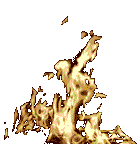 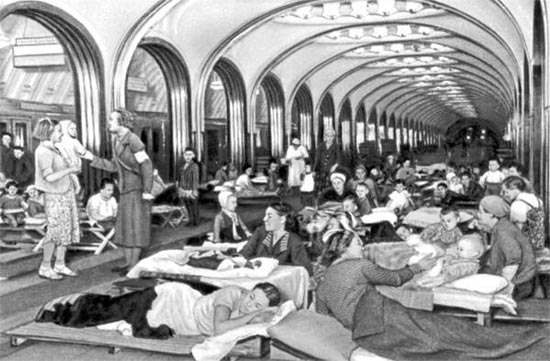 СПАСЕНИЕ
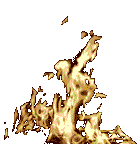 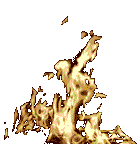 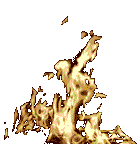 ВОЙНА В ГЛАЗАХ ДЕТЕЙ
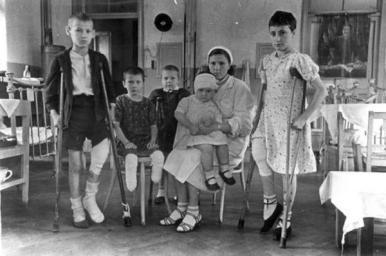 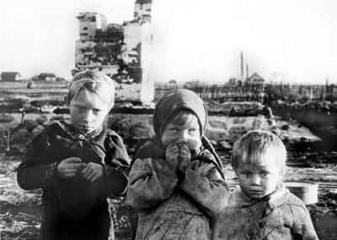 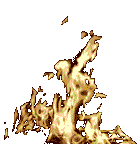 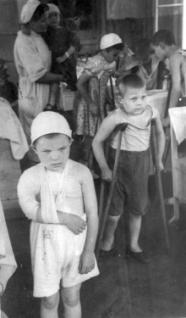 Глаза девчонки семилетней
Как два померкших огонька.
На детском личике заметна
Большая, тяжкая тоска.
Она молчит, о чем ни спросишь,
Пошутишь с ней – молчит в ответ,
Как будто ей не семь, не восемь,
А много, много горьких лет.
                                А. Барто
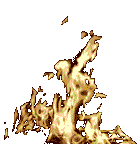 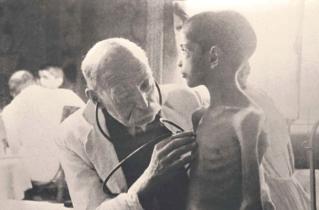 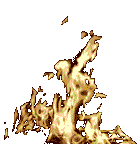 ЭВАКУАЦИЯ НА УРАЛ
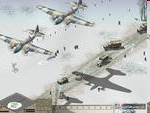 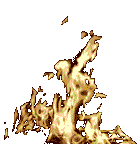 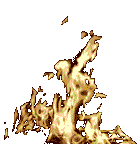 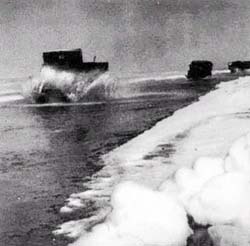 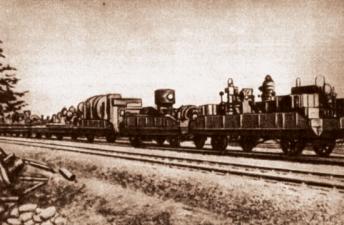 Из воспоминаний
 Валентины Ивановны Потарайко
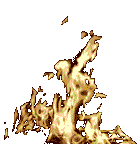 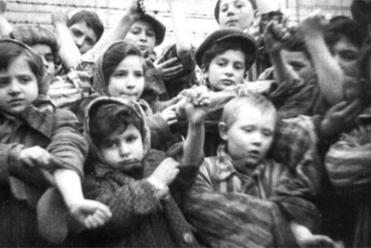 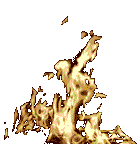 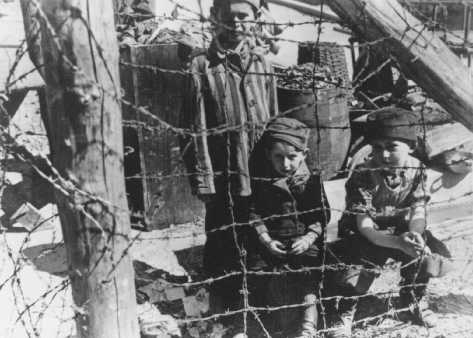 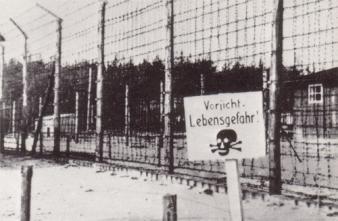 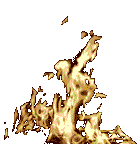 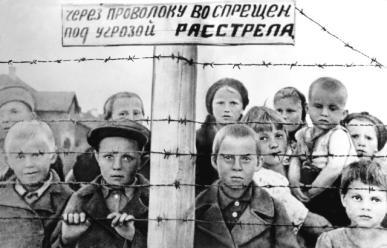 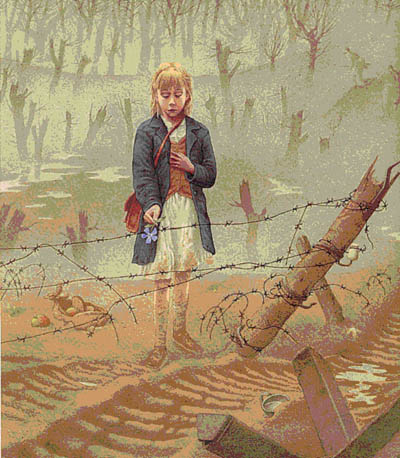 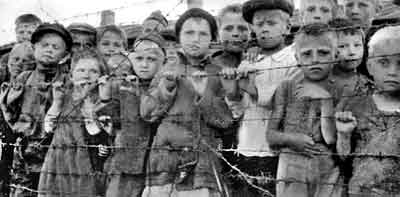 В фашистских лагерях смерти погибло очень много детей.
Минута молчания
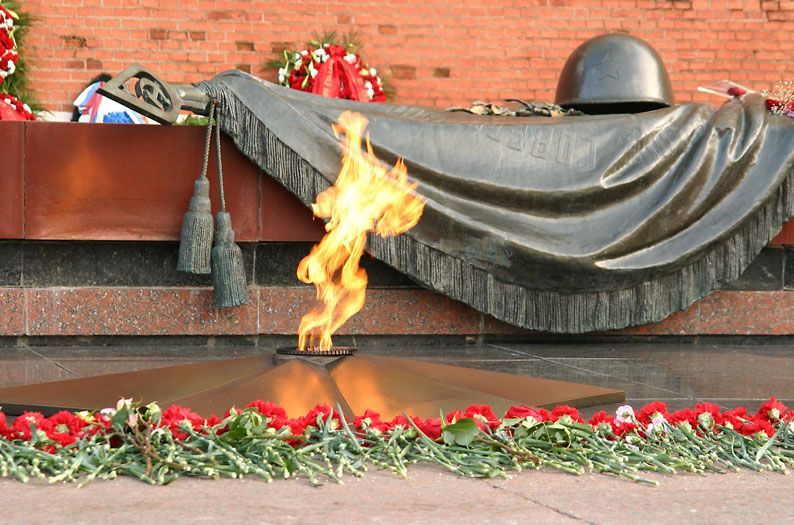 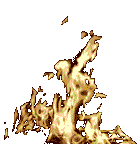 Мы свою победу выстрадали честно,Преданы святому кровному родству.В каждом новом доме, в каждой новой песнеПомните ушедших в битву за Москву!
Всё для фронта всё для победы
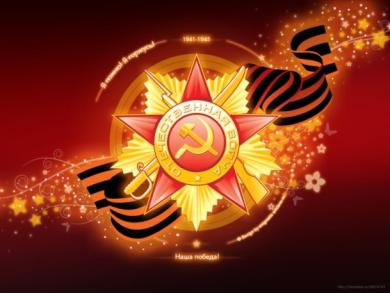 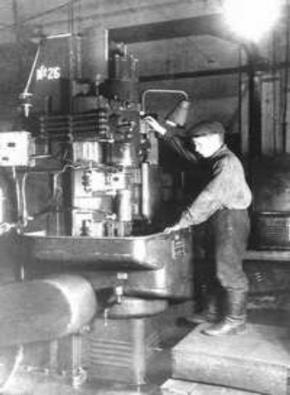 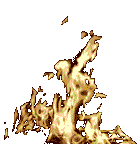 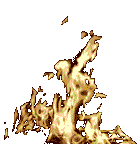 Я видел, как победа вырастала,
Свидетельствую: пролетят года –
 Спасительное мужество Урала
Отчизна не забудет никогда, -
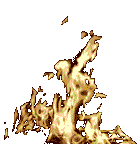 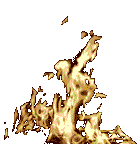 ТЫЛ
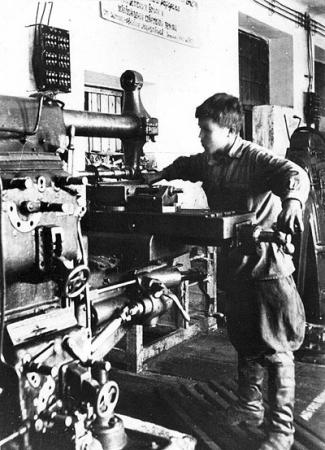 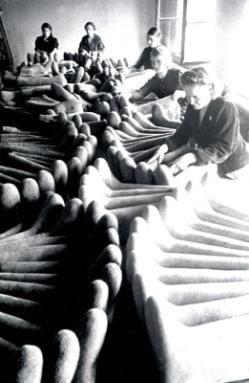 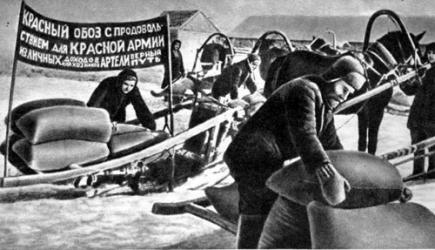 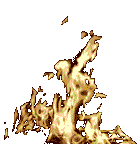 Сельское хозяйство в годы войны
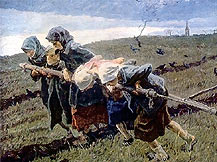 Воспитанники детских домов
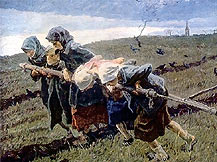 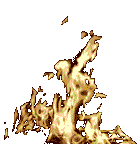 Ими заготовлено: ягод — 351 кг, собрано грибов—1322 кг, колосьев — 4770 кг. Дети выработали 4957 трудодней.
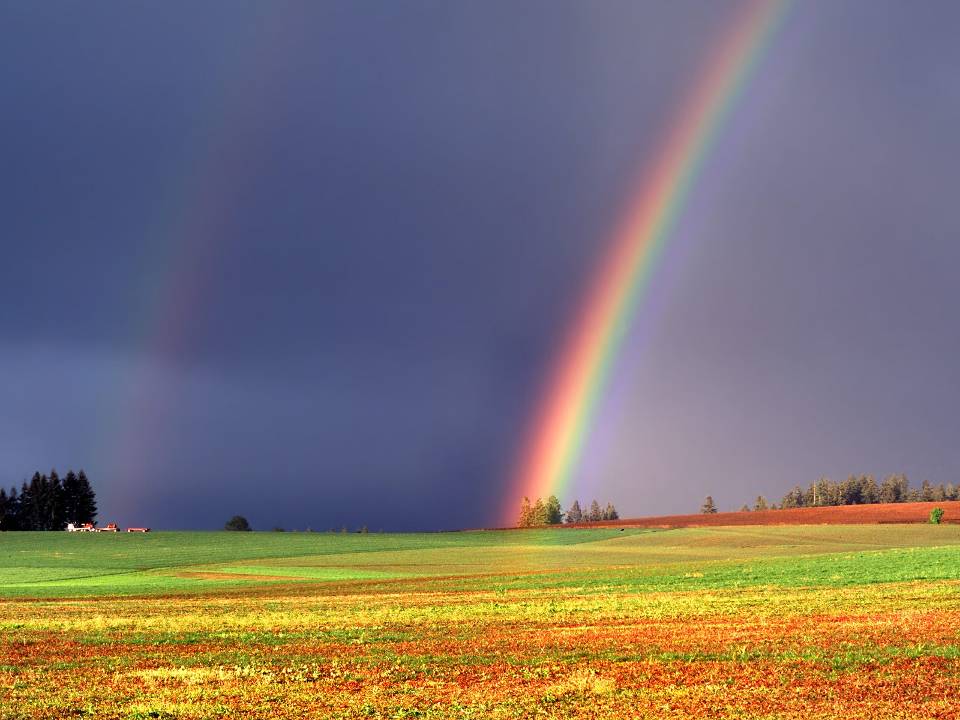 Я не знаю войну, зачем она мне?
Я хочу мирно жить, гимны петь красоте.
Надо мир укреплять, чтоб всегда и везде
Знали б лишь о прошедшей войне.
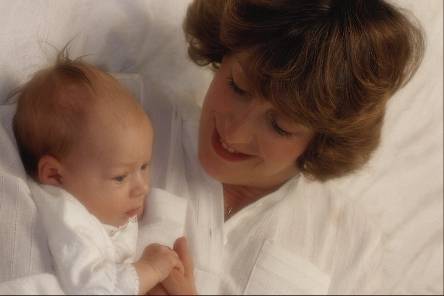 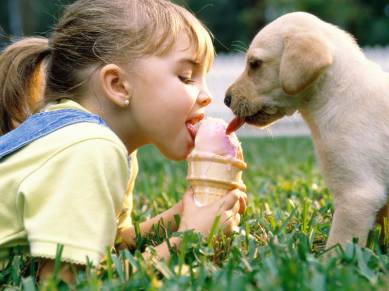